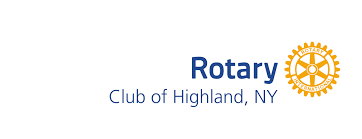 Welcome!
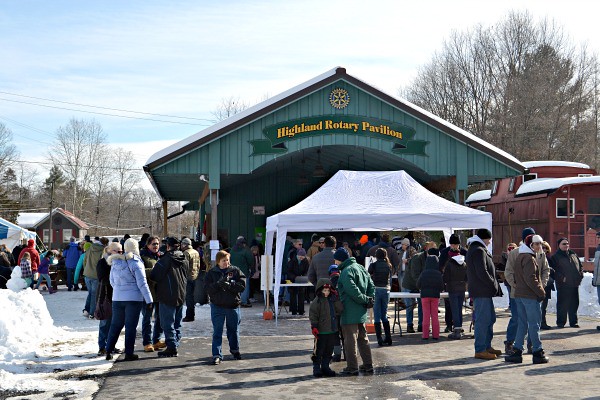 Insert Club Logo Above
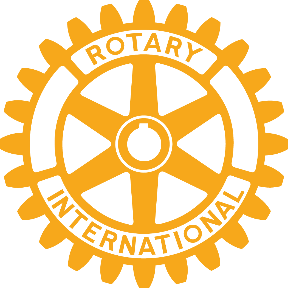 (INSERT A CLUB PHOTOGRAPH HERE )
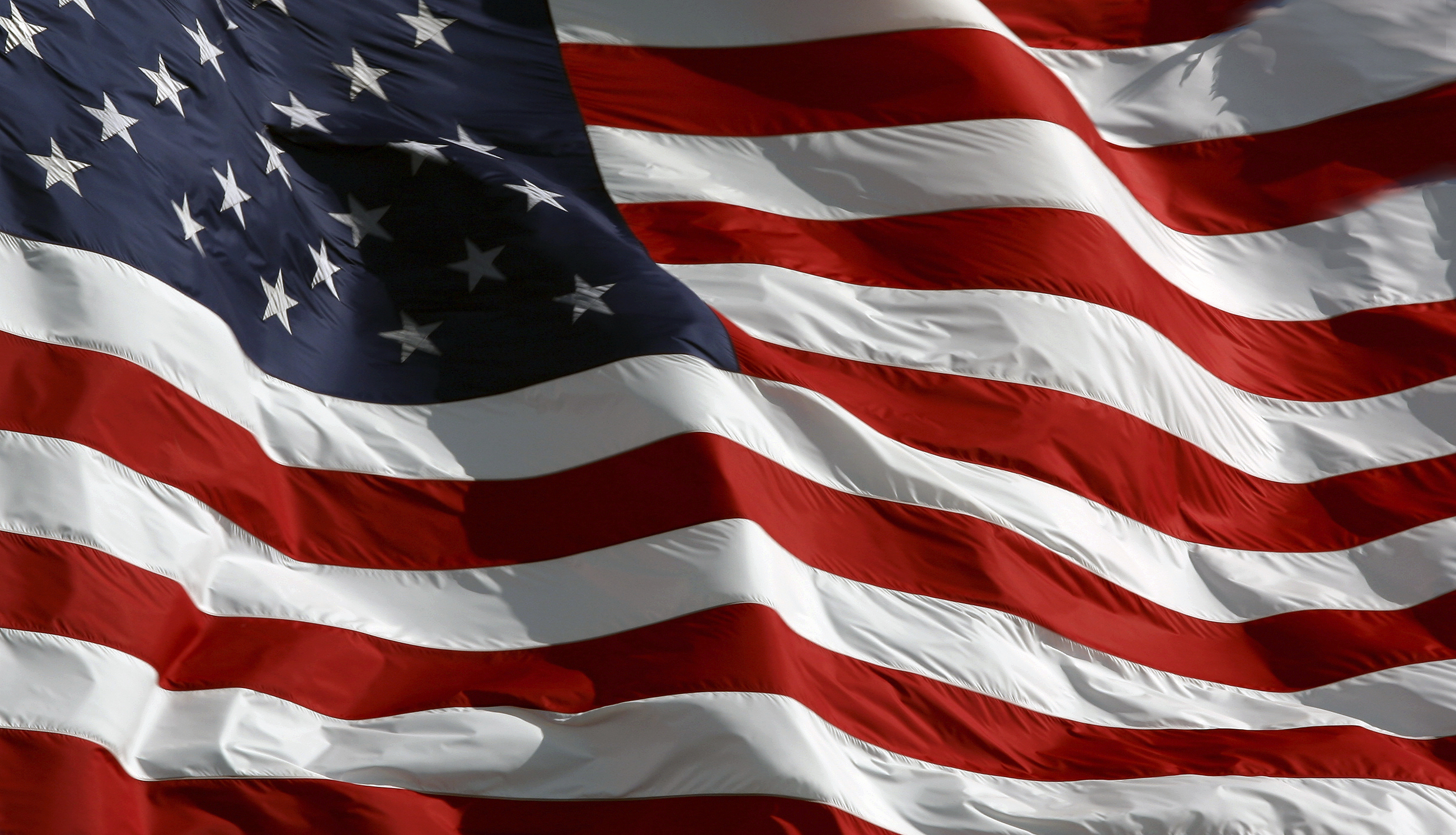 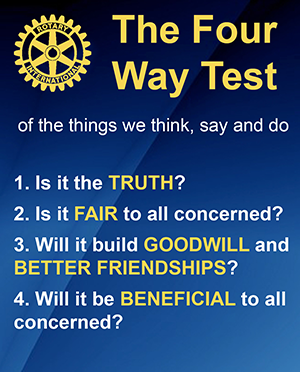 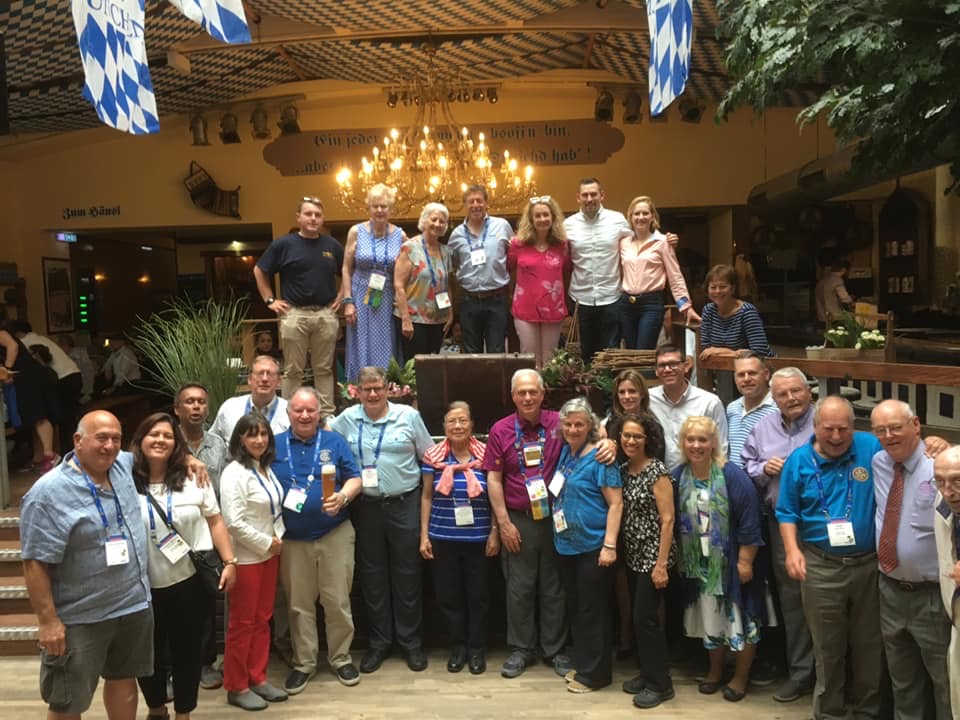 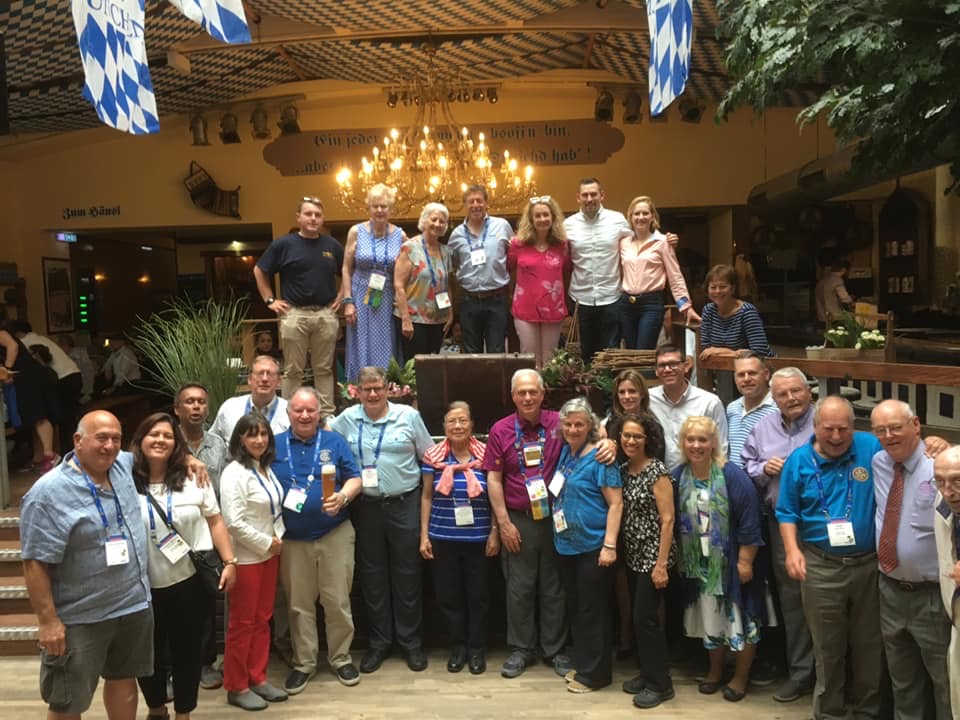 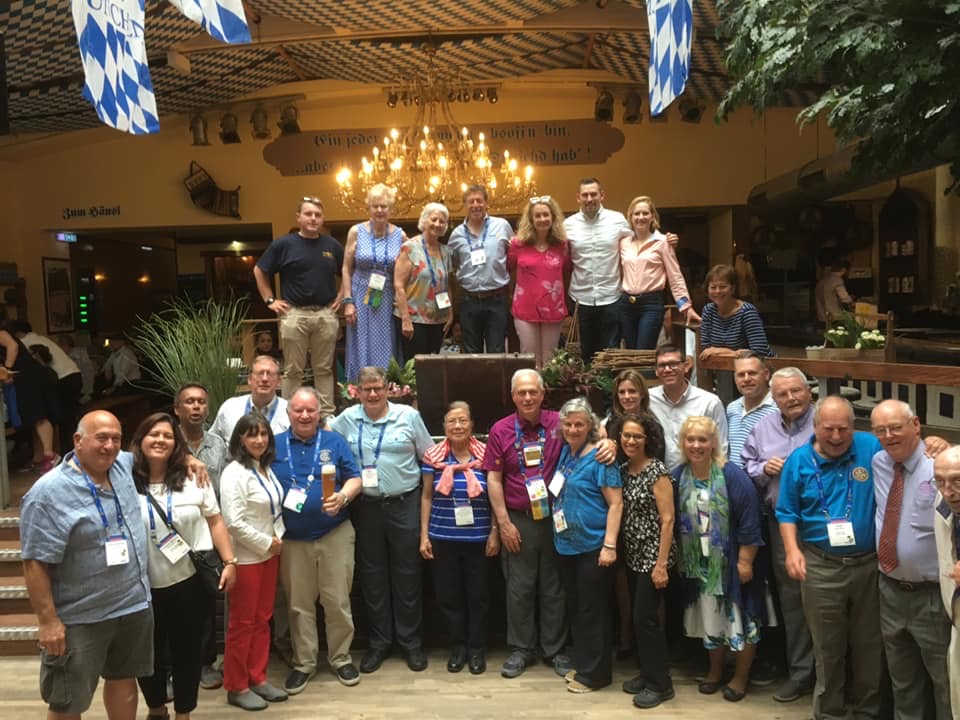 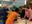 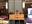 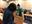 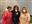 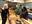 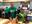 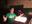 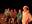 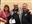 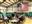 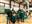 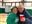 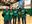 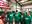 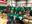 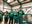 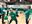 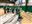 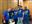 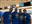 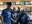 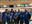 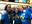 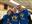 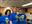 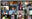 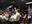 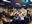 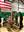 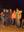 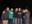 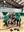 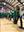 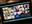 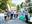 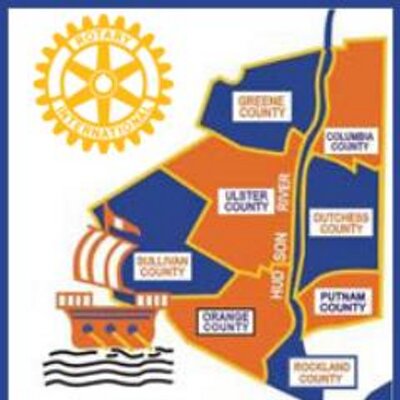 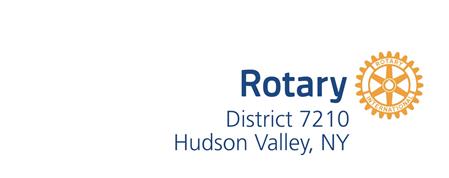 Rotary International

District Governor 
Tony Marmo
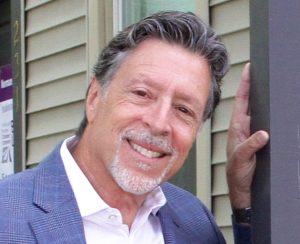 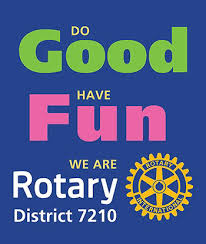 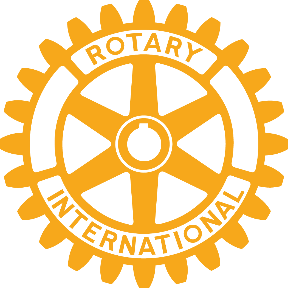 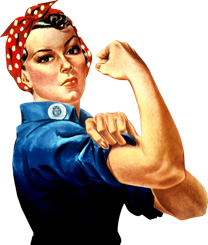 CLUB HISTORY

(Utilize a club historian or a Board member)
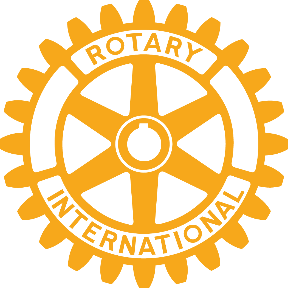 CLUB SERVICE
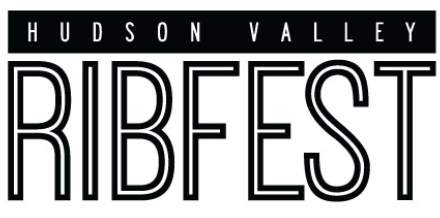 (Club Service Chair)
(use a picture of a club service project)
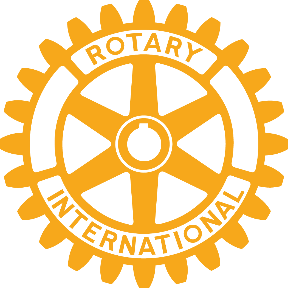 Community service Projects
Sample Project
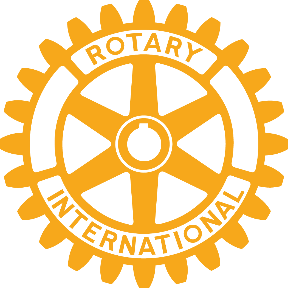 COMMUNITY SERVICE PROJECTS
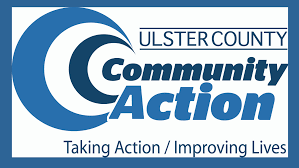 Sample Project

Club Member to speak
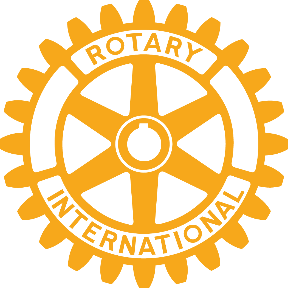 COMMUNITY SERVICE PROJECTS
Sample Project

Club Speaker
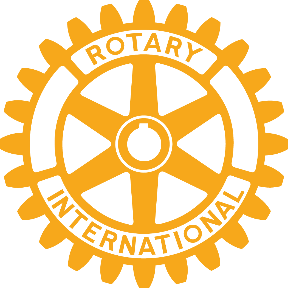 Community service Projects
Sample Project
Club member speaker
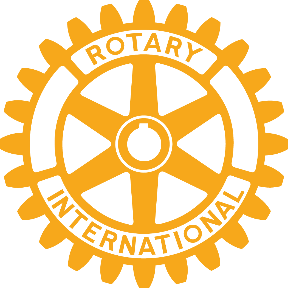 INTERNATIONAL SERVICE PROJECTS
Sample International Project

International Coordinator
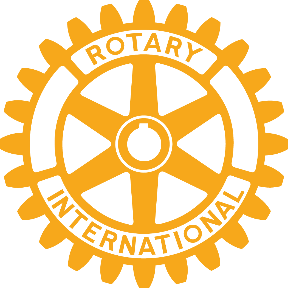 Any Stand Out Club Members
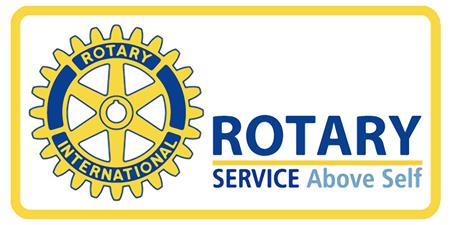 Outstanding Club Member
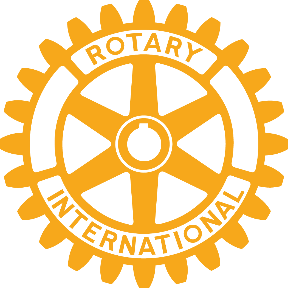 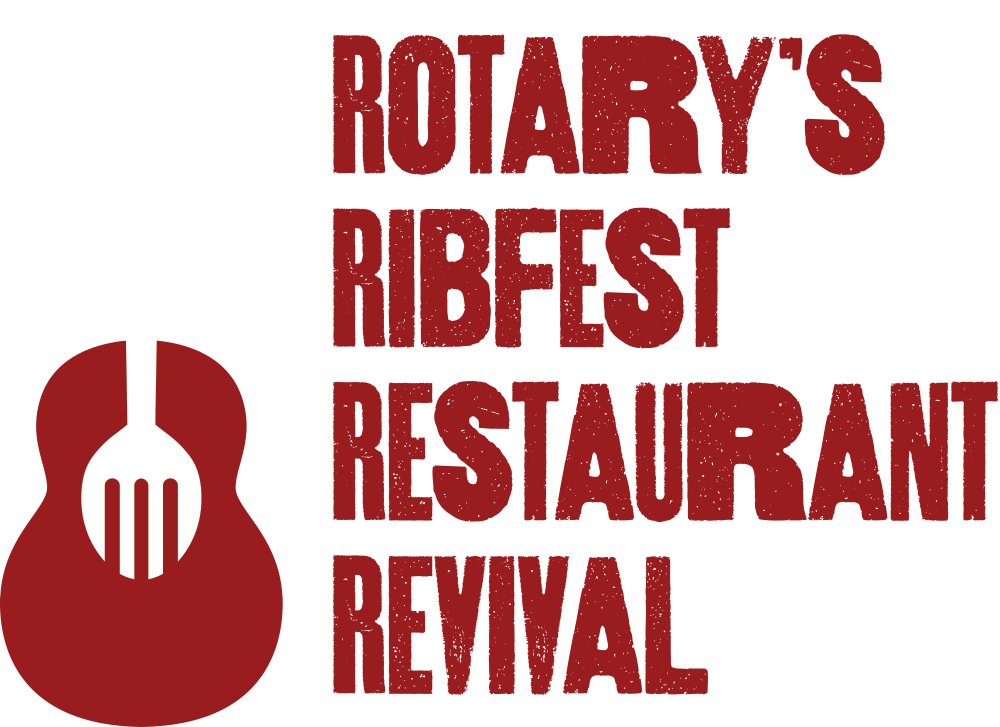 FUND RAISING:


Sample Project

Member
37 years
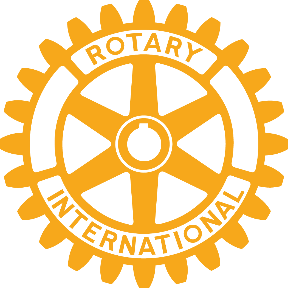 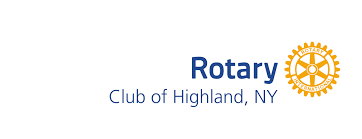 Fund Raising :

Sample Fundraiser

Speaker
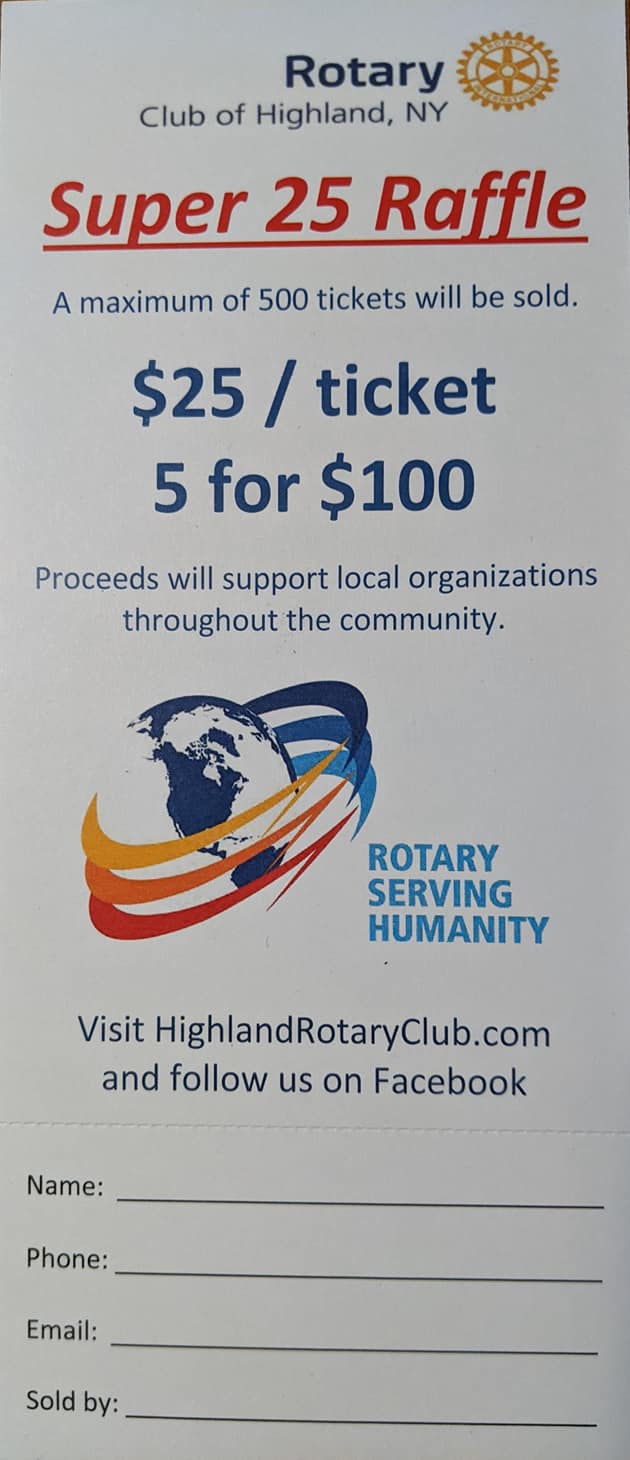 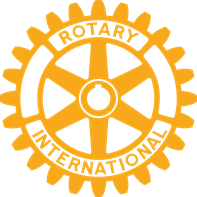 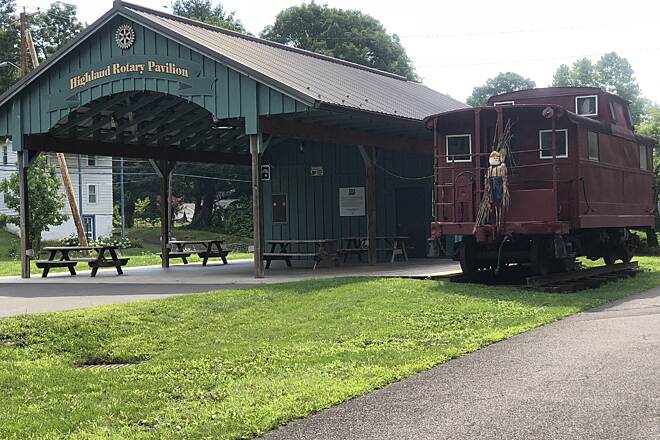 TESTIMONIALS
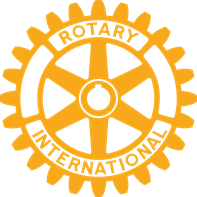 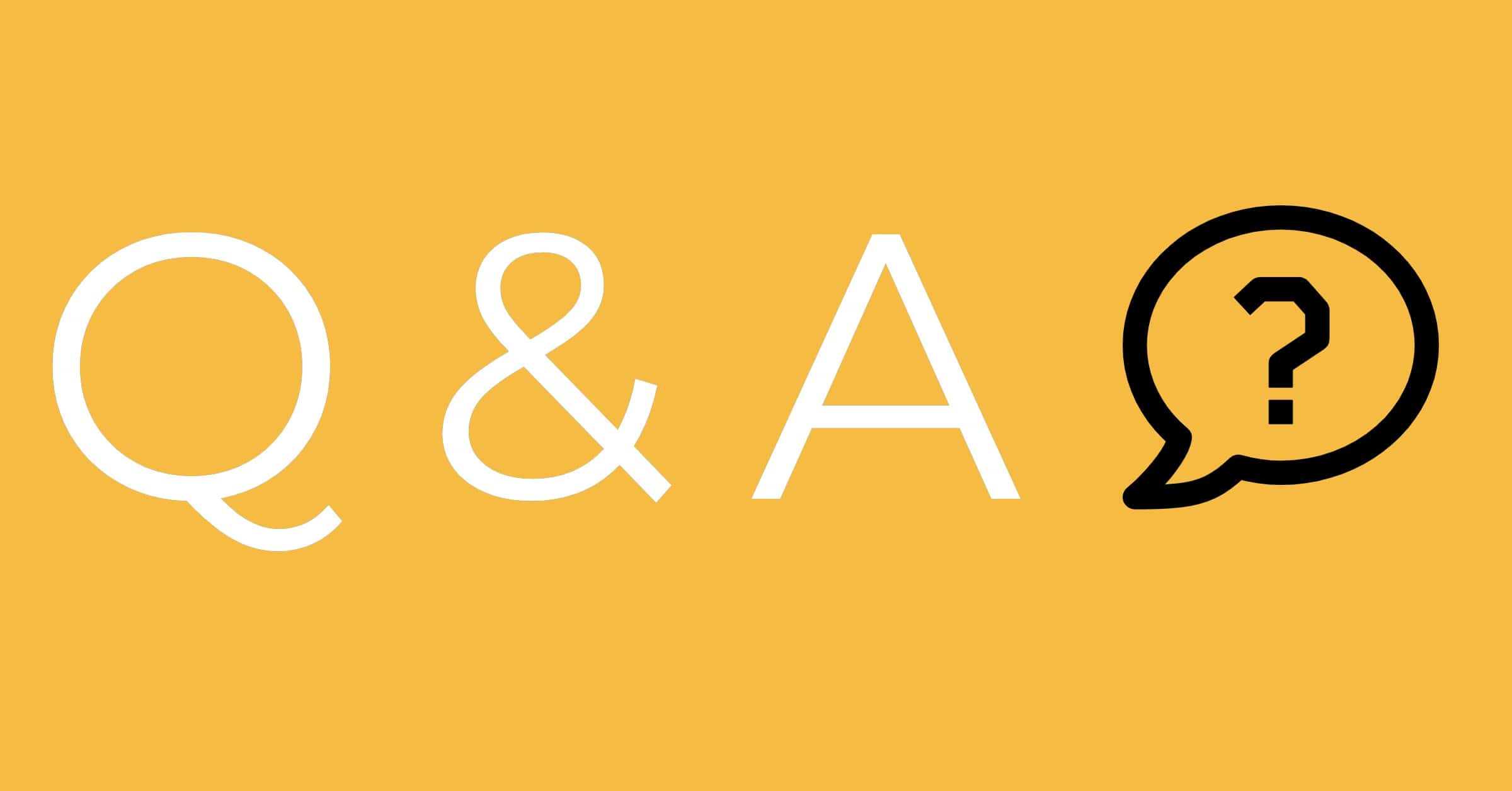 What’s on Your mind?
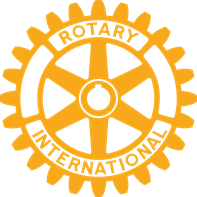